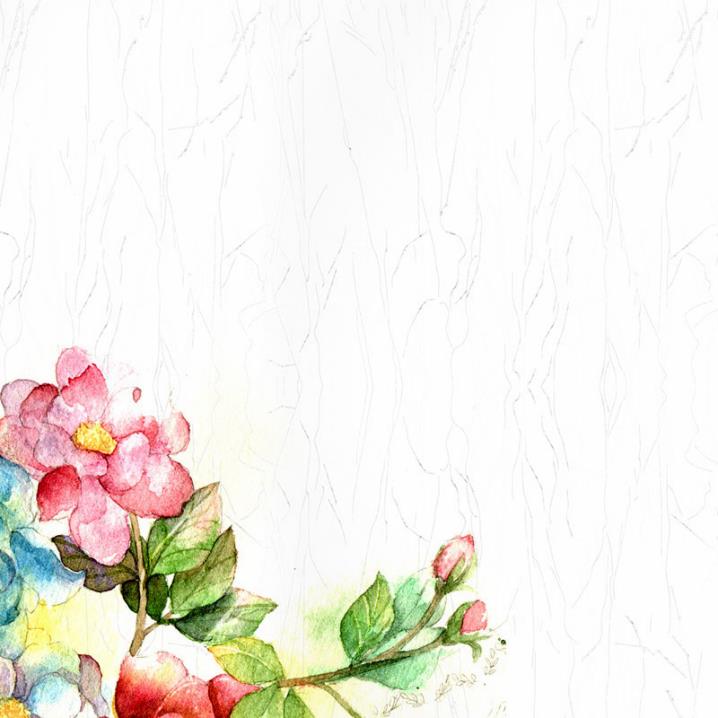 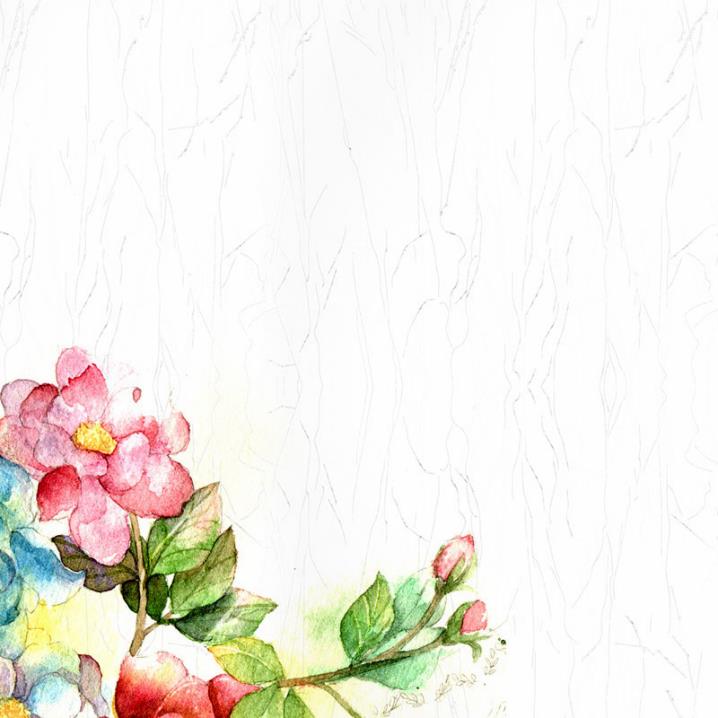 Literary refreshing template
THIS ARE A ART TEMPLATE, THANK YOU WATCHING THIS ONE. THIS IS A ART TEMPLATE,
CONTENT
01
02
03
04
ADD TITTLE HERE
ADD TITTLE HERE
ADD TITTLE HERE
ADD TITTLE HERE
0 1
ADD YOUR TITTLE HERE
THIS ARE A ART TEMPLATE, THANK YOU WATCHING THIS ONE.
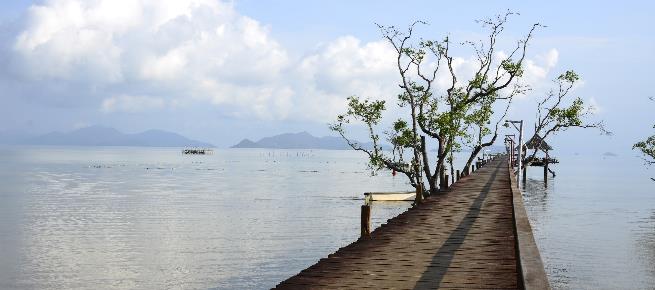 ADD YOUR TITTLE HERE
Just for today I would try to live through this day only and not tackle his whole life problem at once. Only and not tackle I whole life problem at once.
Just for today I would try to live through this day only and not tackle I whole life problem at once Just for today I Try to live. Through this day only and not tackle I whole life
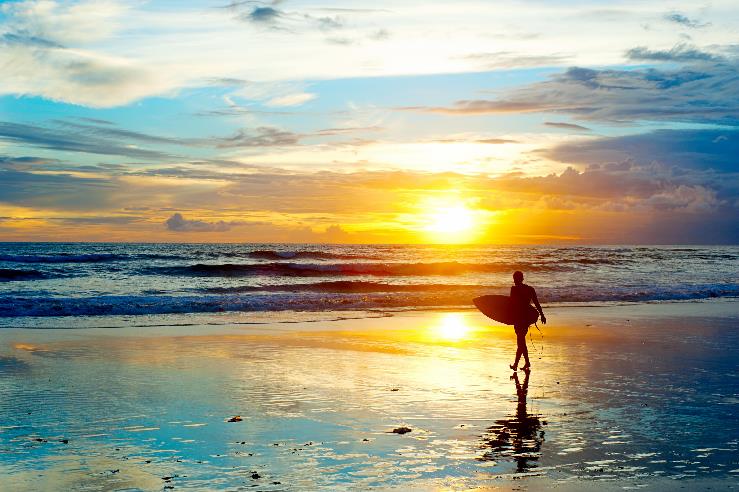 ADD YOUR TITTLE HERE
Just for today I would try to live through this day only and not tackle his whole life problem at once. I can
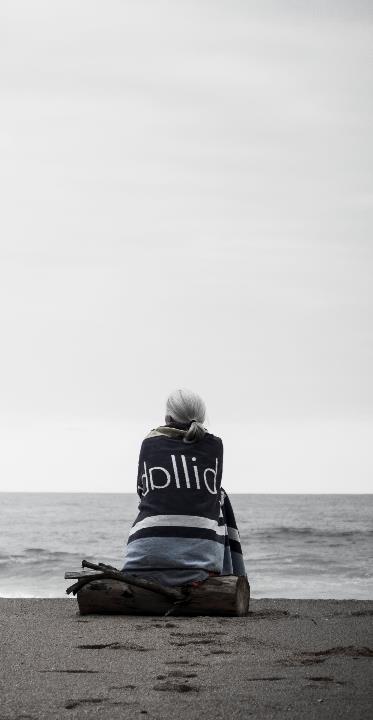 STAGE ONE
STAGE
Hours the S Just for today I would try to live through this
Hours the S Just for today I would try to live through this
STAGE FOUR
STAGE THREE
A Hours the S Just for today I would try to live through this
Hours the S Just for today I would try to live through this
ADD YOUR TITTLE HERE



01
02
03
Hours s Just for today I would try to live through this day only and not tackle my whole life problem at once.
Hours s Just for today I would try to live through this day only and not tackle my whole life problem at once.
Hours s Just for today I would try to live through this day only and not tackle my whole life problem at once.
Just for today I would try to live through this day only and not tackle his whole life problem at once. I can
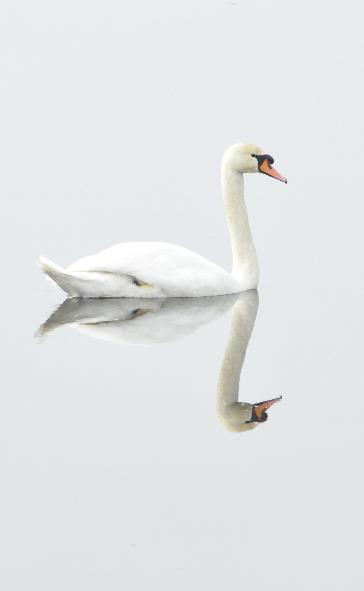 ADD YOUR TITTLE HERE
Just for today I would try to live through this day only and not tackle his whole life problem at once. I can
0 1
Just for today I would try to live through this day only and not tackle his whole life problem at once
0 2
Just for today I would try to live through this day only and not tackle his whole life problem at once
0 3
Just for today I would try to live through this day only and not tackle his whole life problem at once
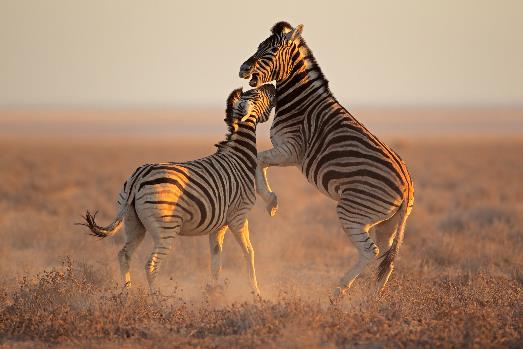 Just for today I would try to live through this day only and not tackle his whole life problem at once
0 1
Just for today I would try to live through this day only and not tackle his whole life problem at once
0 2
Just for today I would try to live through this day only and not tackle his whole life problem at once
03
0 2
ADD YOUR TITTLE HERE
THIS ARE A ART TEMPLATE, THANK YOU WATCHING THIS ONE.
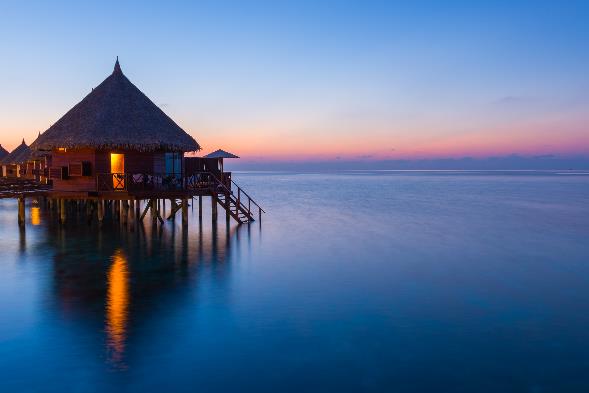 ADD YOUR TITTLE HERE
Just for today I would try to live through this day only and not tackle his whole life problem at once. I can
ADD YOUR TITTLE HERE
Just for today I would try to live through this day only and not tackle his whole life problem at once
01
02
03
03
Just for today I would try to live through this
Just for today I would try to live through this
Just for today I would try to live through this
Just for today I would try to live through this
STEP 01
Just for today I would try to live through this day only and not tackle his whole life problem at once
STEP 02
Just for today I would try to live through this day only and not tackle his whole life problem at once
STEP 03
Just for today I would try to live through this day only and not tackle his whole life problem at once
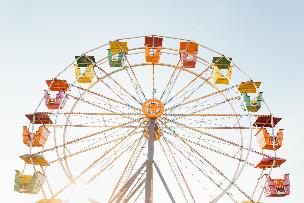 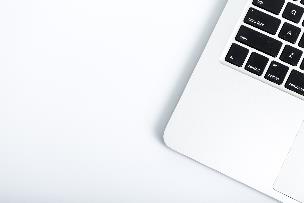 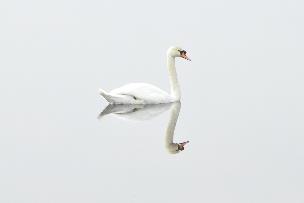 YOUR TITLE HERE
YOUR TITLE HERE
YOUR TITLE HERE
Just for today I would try to live through this day only and not tackle his whole life
Just for today I would try to live through this day only and not tackle his whole life
Just for today I would try to live through this day only and not tackle his whole life
ADD YOUR TITTLE HERE
Just for today I would try to live through this day only and not tackle his whole life problem at once. Hours s Just for today I would try to live through this day only and not tackle my whole life problem at once.
0 3
ADD YOUR TITTLE HERE
THIS ARE A ART TEMPLATE, THANK YOU WATCHING THIS ONE.
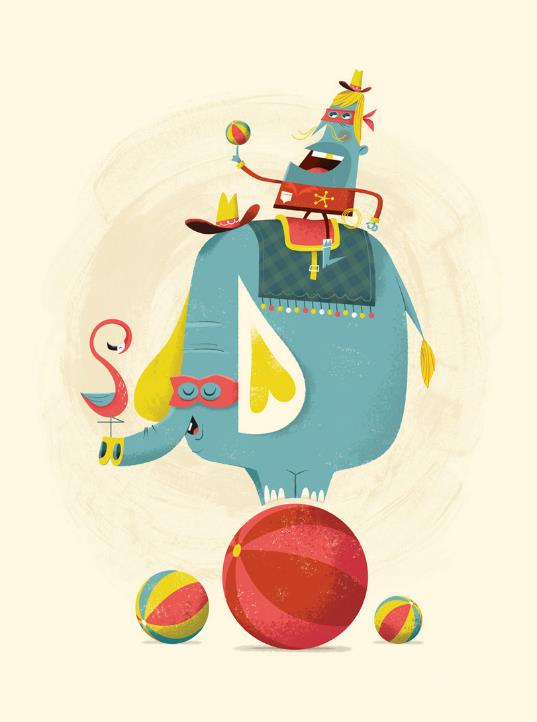 Three ways. I would do somebody a good turnJust for today I would try to live through this Three ways.
Three ways. I would do somebody a good turnJust for today I would try to live through this Three ways.
Three ways. I would do somebody a good turnJust for today I would try to live through this Three ways.
Three ways. I would do somebody a good turnJust for today I would try to live through this Three ways.
ART TEMPLATE
Just for today I would try to live through this day only and not tackle his whole life problem at once
Just for today I would try to live through this day only and not tackle his whole life problem at once
0 1
0 2
Just for today I would try to live through this day only and not tackle his whole life problem at once
Just for today I would try to live through this day only and not tackle his whole life problem at once
03
0 4
Just for today I would try to live through this day only and not tackle his whole life problem at once
Just for today I would try to live through this day only and not tackle his whole life problem at once
05
06
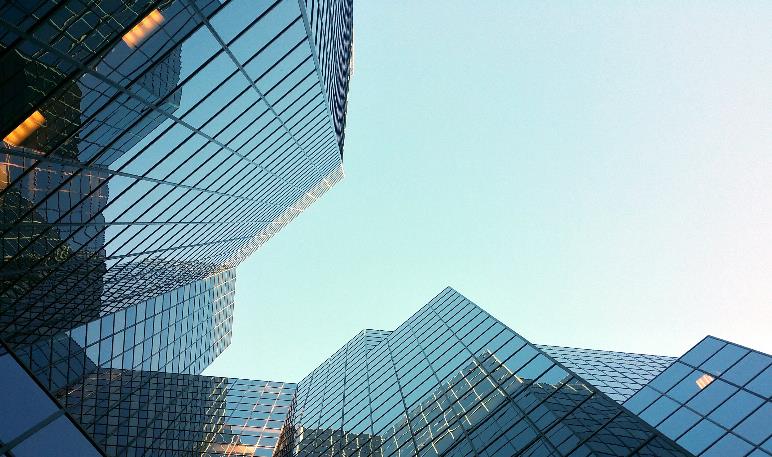 THIS IS A ART TEMPLATE, THANK I WATCHING THIS ONE
Just for today I would try to live through this day only and not tackle his whole life problem at once. I can do for twelve hours s

Just for today I would try to live through this day only and not tackle his whole life problem at once. I can do for twelve hours s hours-Just for today I would try to live through this day
Just for today I would try to live through this day only and not tackle I whole life problem at once I would try to live th Rough this day only and not tackle my
Just for today I would try to live through this day only and not tackle I whole life problem at once I would try to live th Rough this day only and not tackle my
Just for today I would try to live through this day only and not tackle I whole life problem at once I would try to live th Rough this day only and not tackle my
0 4
ADD YOUR TITTLE HERE
THIS ARE A ART TEMPLATE, THANK YOU WATCHING THIS ONE.
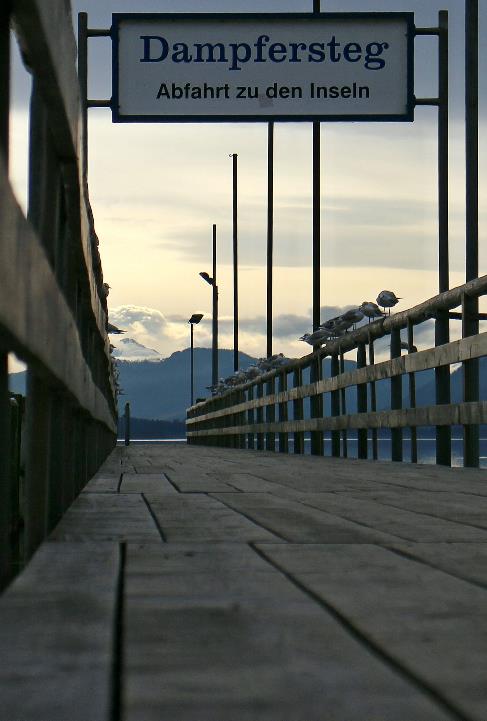 Just for today I would try to live through this day only and not tackle his whole life problem at once. I can do for twelveThis day but not tackle I whole life problem
01
Just for today I would try to live through this day only and not tackle his whole life problem at once. I can do for twelveThis day but not tackle I whole life problem
02
Just for today I would try to live through this day only and not tackle his whole life problem at once. I can do for twelveThis day but not tackle I whole life problem
03
ADD YOUR TITTLE HERE
Just for today I would try to live through this day only and not tackle his whole life problem at once. I can do for twelveThis day only and not tackle I whole life problem at once. I can do for twelve hours s
Just for today I would try to live through this day only and not tackle his whole life problem at once. I can do for twelveThis day but not tackle I whole life
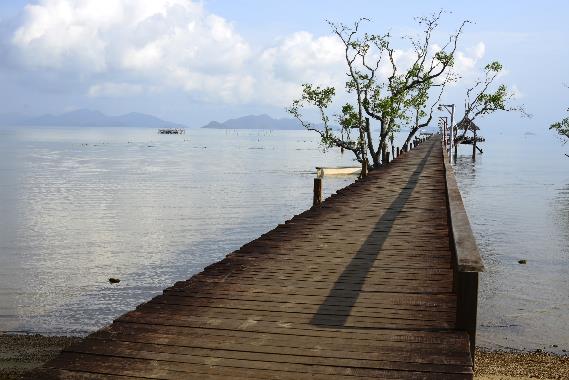 


01
02
03
Hours s Just for today I would try to live through this day only and not tackle my whole life problem at once.
Hours s Just for today I would try to live through this day only and not tackle my whole life problem at once.
Hours s Just for today I would try to live through this day only and not tackle my whole life problem at once.
ADD YOUR TITTLE HERE
Just for today I would try to live through this day only and not tackle his whole life problem at once. I can
0 1
Just for today I would try to live through this day only and not tackle his whole life problem at once
0 2
Just for today I would try to live through this day only and not tackle his whole life problem at once
0 3
Just for today I would try to live through this day only and not tackle his whole life problem at once
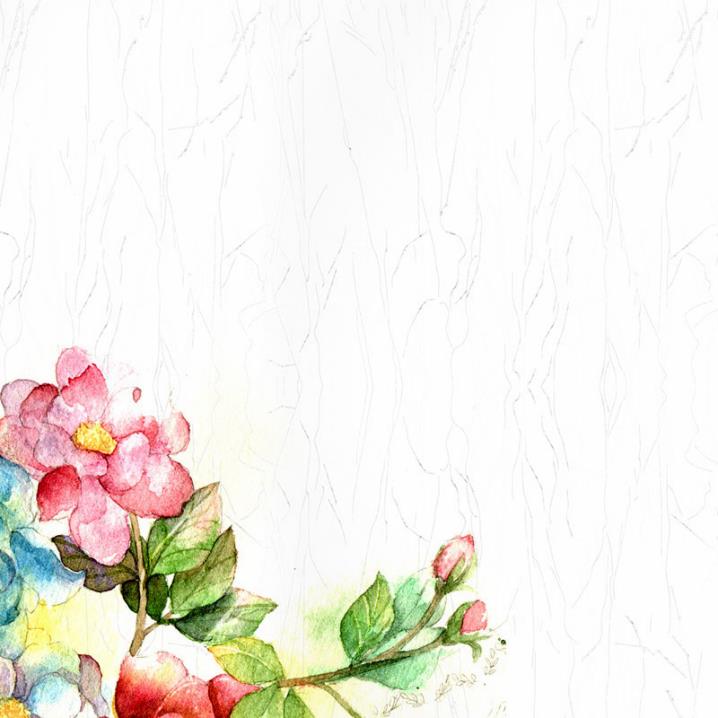 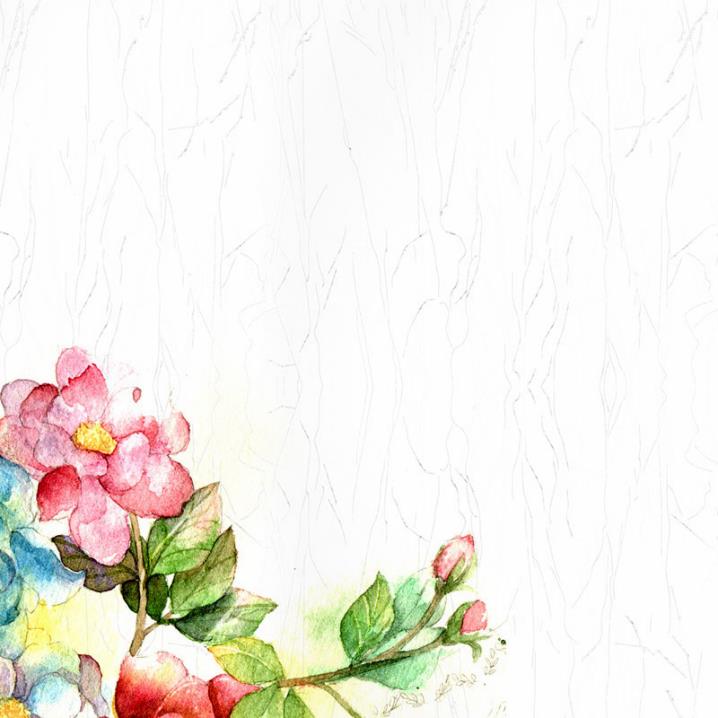 Thank you for watching
THIS ARE A ART TEMPLATE, THANK YOU WATCHING THIS ONE. THIS IS A ART TEMPLATE,